CONCEPTS TO BE INCLUDED
Explaining items using factor analysis
Data reduction / scale construction
Factors/dimensions
Factor loadings
Rotation (orthogonal (Varimax)) and non-orthogonal (oblique)
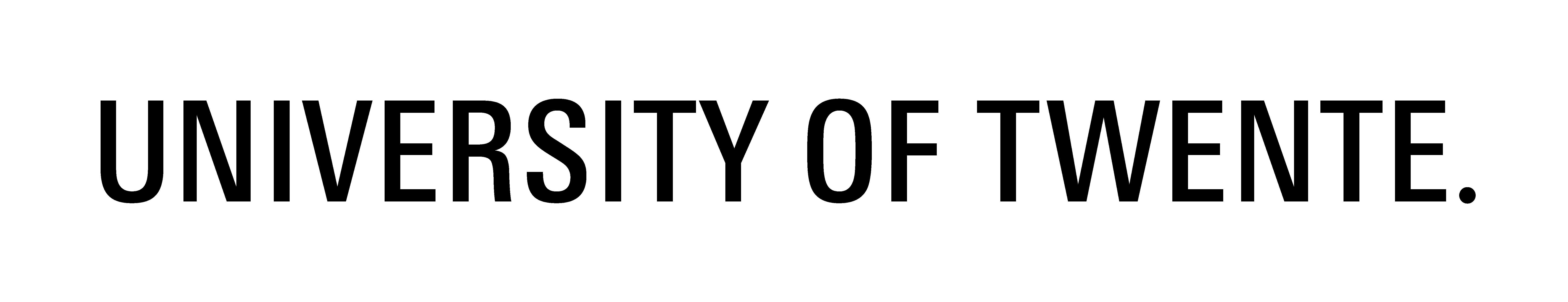 Interpreting factor loadings in factor analysis
AIM
Interpreting factor loadings  after rotating factors/dimensions in exploratory factor analysis
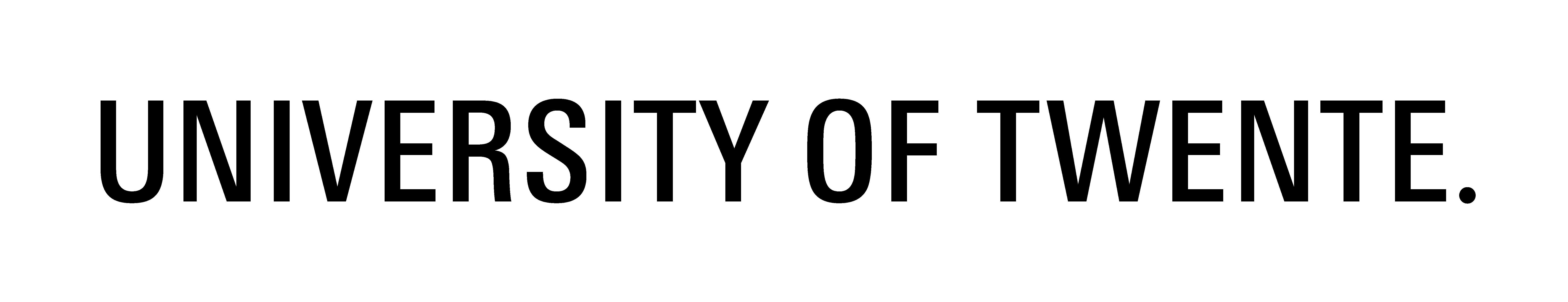 EXAMPLE: PERSONALITY ITEMS
Even minor annoyances can be frustrating to me
Sometimes I feel completely worthless
I really enjoy talking to people
I often try new and foreign foods
I try to be courteous to everyone I meet
…
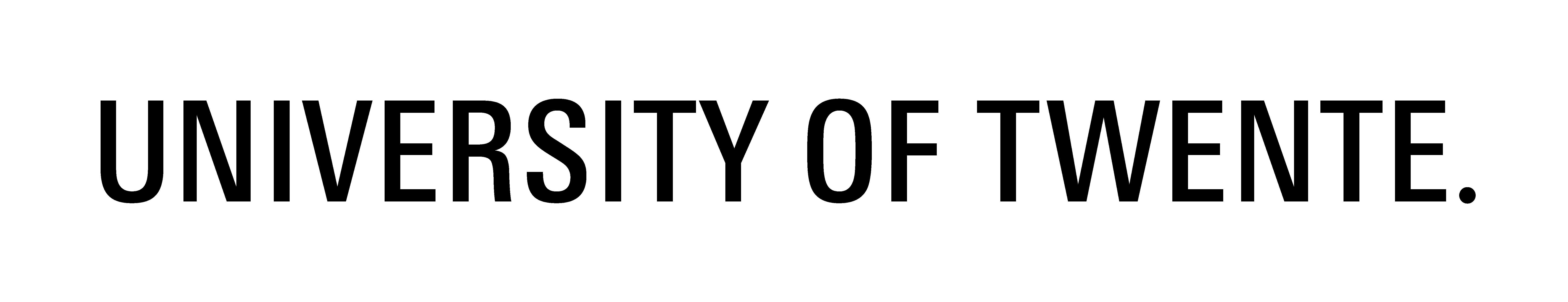 MANY ITEMS, SMALLER SETS OF FACTORS
Item 1
Item 2
Item 3
…
Item 10
…
Item 11
…
Item 20
…
Item 31
Item 32
Item 33
Factor 1	

Factor 2 

Factor 3

Factor 4

Factor 5
ETC…
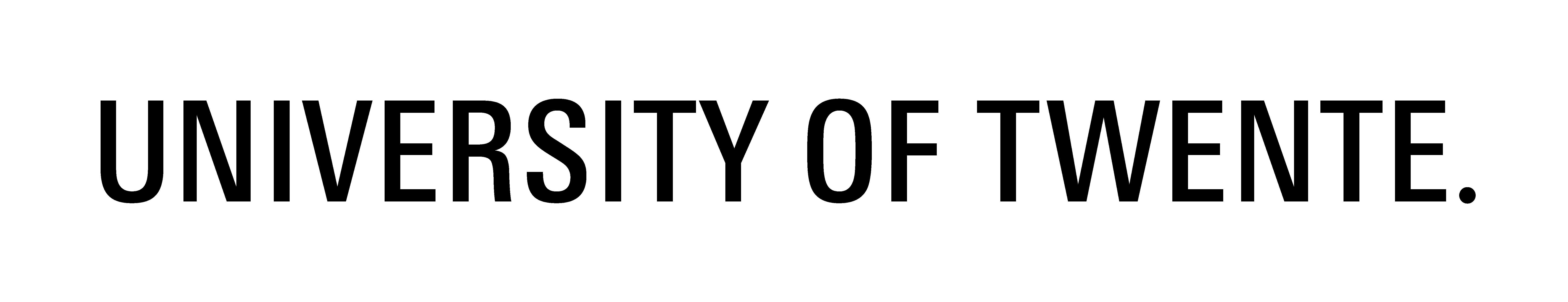 FACTOR MATRIX
Factor loadings
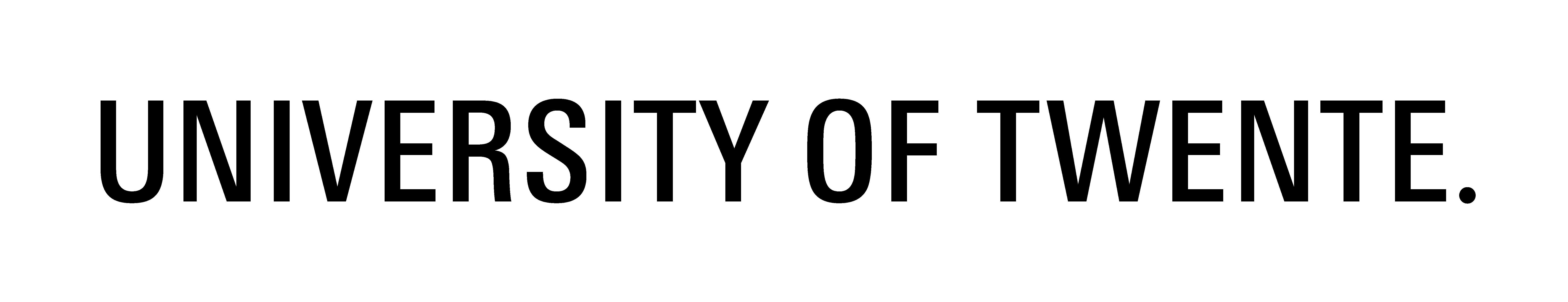 SCREE PLOT
Eigenvalue
Elbow criterion: selecting factors on the steep part of the scree plot
Kaisers criterion: select factors based on Eigenvalue > 1
1
Factor
3
4
2
Etc…
1
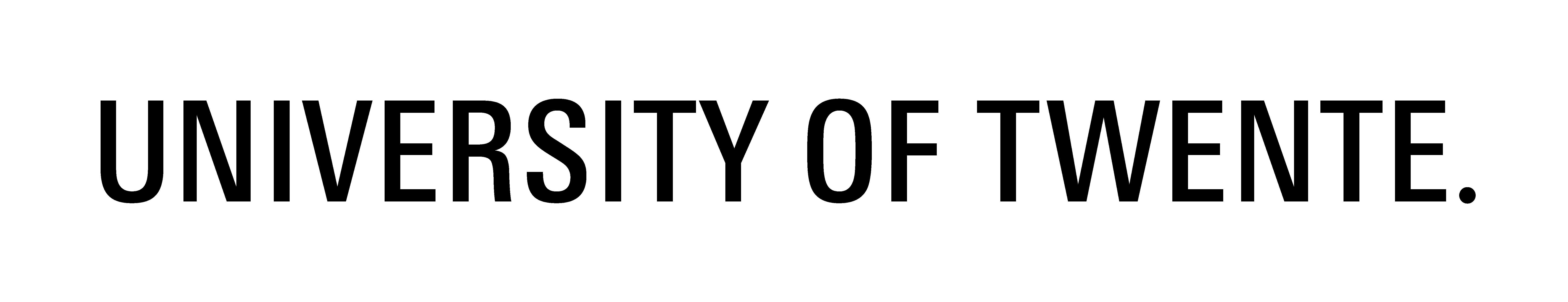 [Speaker Notes: Elbow criterion select 2 items
Kaiser suggests selecting 4 items]
INTERPRETING FACTOR LOADINGS
Non-rotated (initial) factor loadings are hard to interpret

First factor has highest factor loadings
Last selected factor has lowest factor loadings

Rotation is a way to facilitate the interpretation of the relationship between items and factors
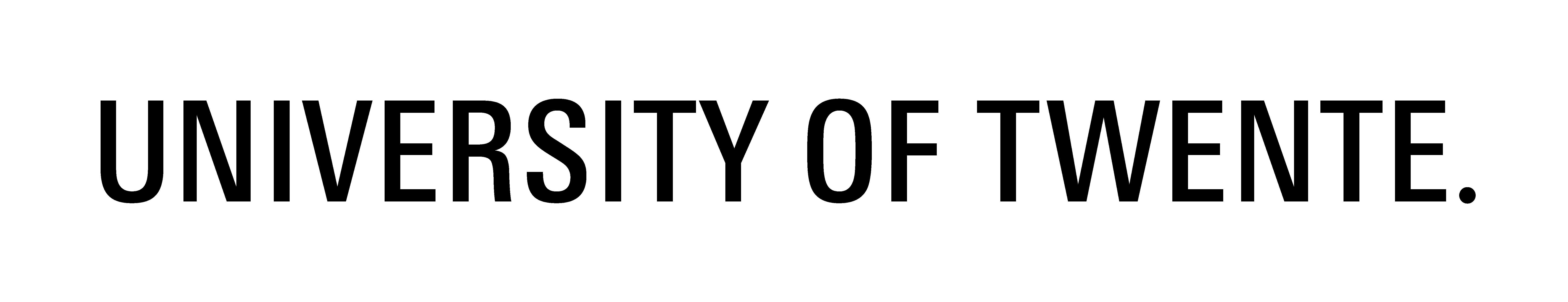 [Speaker Notes: Hier alleen het doel van rotatie uitleggen, verder niets …. Dus niet wat er dan gebeurt, alleen dat het iets met factor ladingen en interpretatie te maken heeft ….]
ROTATION IN FACTOR-ANALYSIS
After the extraction of factors, rotation can be used to relate some items to one dimension and other factors to another dimension.

This is done by giving HIGH factor scores for a specific dimension and LOW factor scores for the another dimension.

Two ways to do that:
factors are assumed to be NOT related (orthogonal: varimax)
factors are assumed to be related (non-orthogonal: oblimin)
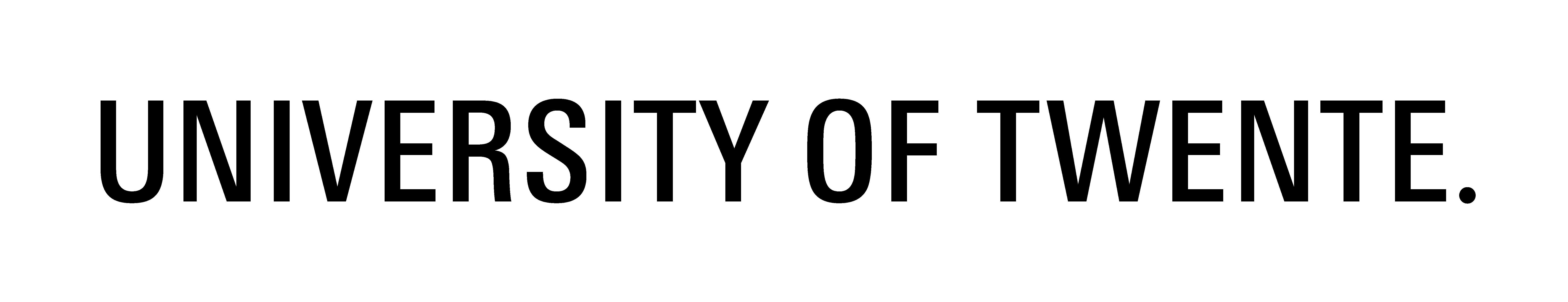 ROTATED FACTOR MATRIX (VARIMAX)
Rotated factor
 loadings
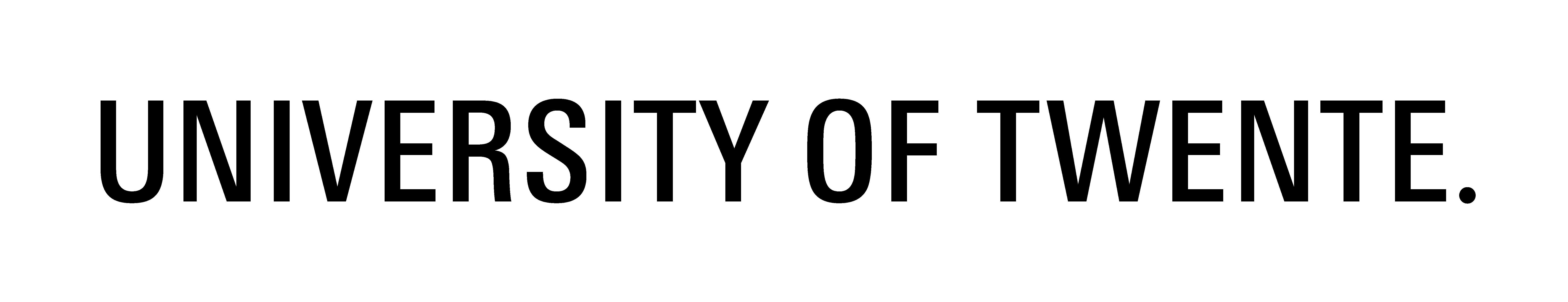 [Speaker Notes: Suppose you have selected 3 factor]
SOME PATTERNS OF ROTATED FACTOR LOADINGS
Each item loads positively on one factor and hardly on other factors
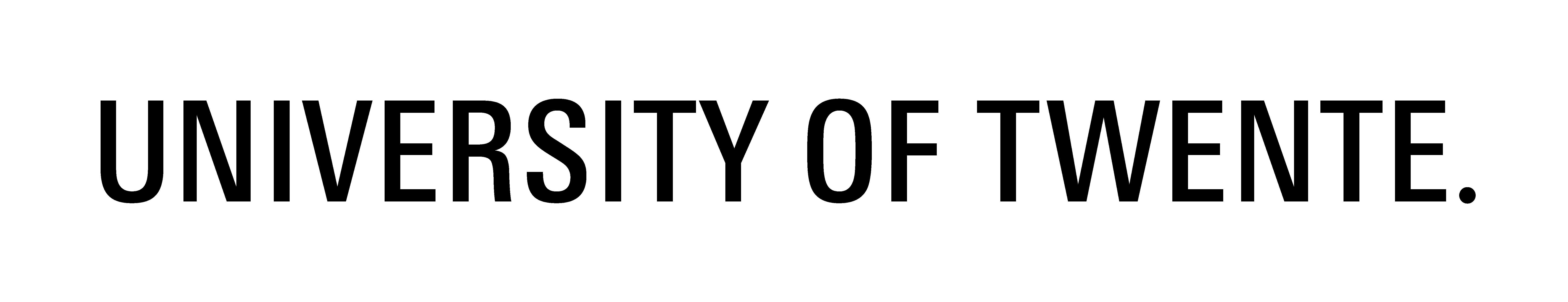 ROTATED (PATTERN) FACTOR MATRIX (VALUES -0.3 TO +0.3 LEFT OUT)
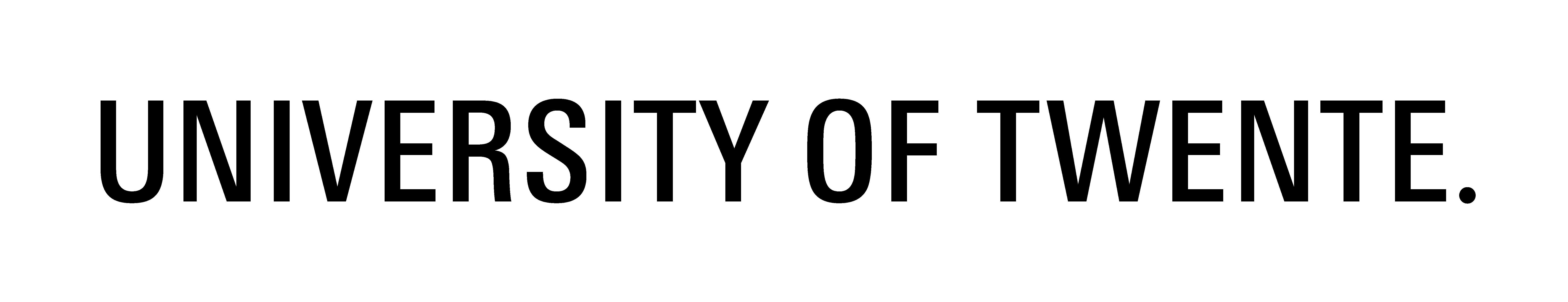 [Speaker Notes: Suppose you have selected 3 factor]
SOME PATTERNS OF ROTATED FACTOR LOADINGS
Each item loads positively on one factor and hardly on other factors
Each item loads strongly on one factor and hardly on other factors, but all factor loadings for one factor are negative
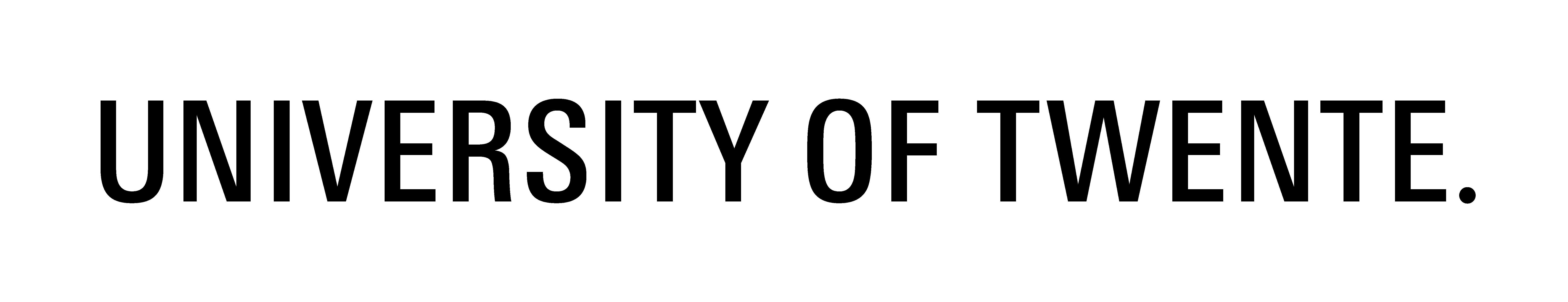 ROTATED FACTOR MATRIX (VALUES -0.3 TO +0.3 LEFT OUT)
No problem at all, make sure you interpret the factor correctly:
High item scores; low factor scores

Example: “I often try new and foreign foods” (high),
Low values of the factor mean: “very open”,
high values of the factor means: “very closed”
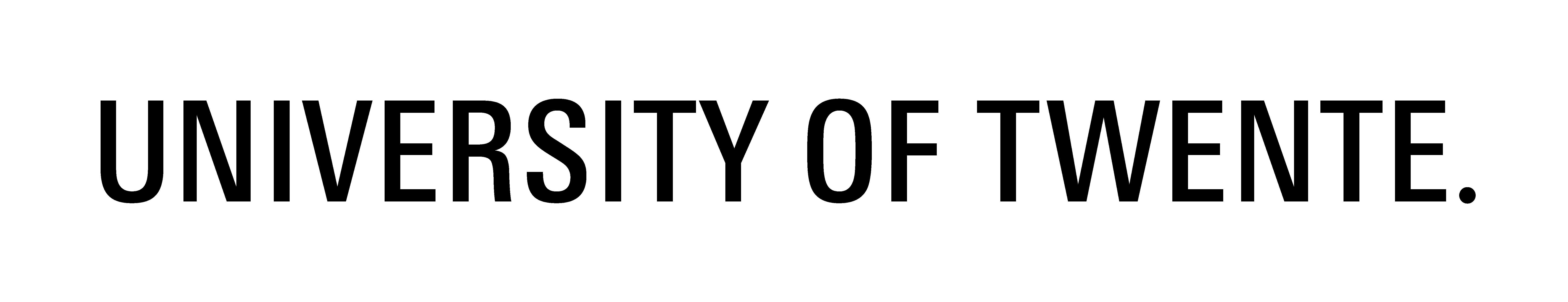 [Speaker Notes: Suppose you have selected 3 factor]
SOME PATTERNS OF ROTATED FACTOR LOADINGS
Each item loads positively on one factor and hardly on other factors
Each item loads strongly on one factor and hardly on other factors, but all factor loadings for one factor are negative
Each item loads strongly on one factor and hardly on other factors, but some factor loadings for one factor are negative
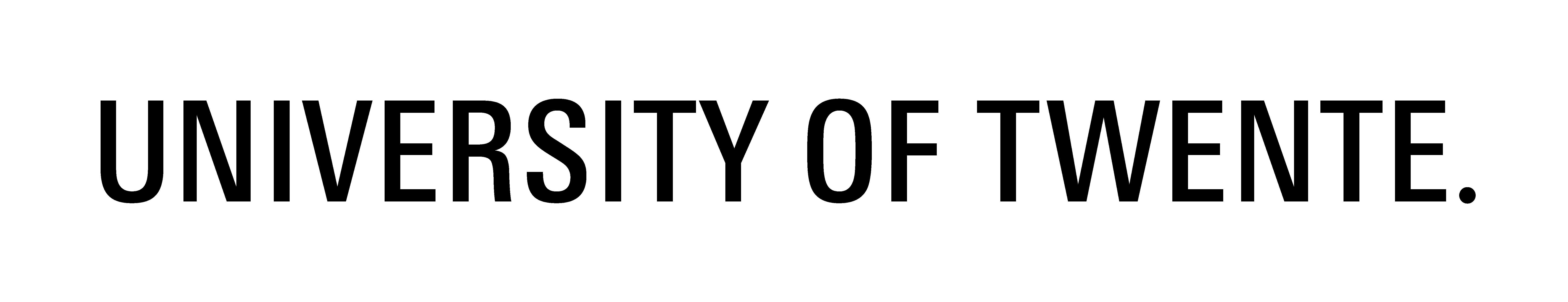 ROTATED FACTOR MATRIX (VALUES -0.3 TO +0.3 LEFT OUT)
No problem, items probably indicate opposite things: For some item scores; low factor scores

Example (openness):
I have little interest in speculating on the nature of the universe
I am intrigued by the patterns I find in art and nature
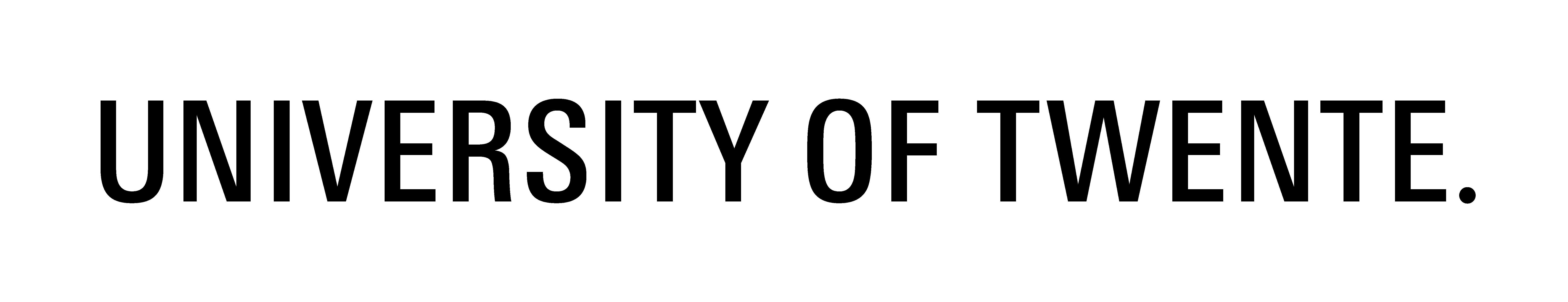 [Speaker Notes: What does a high score on an item mean]
SOME PATTERNS OF ROTATED FACTOR LOADINGS
Each item loads positively on one factor and hardly on other factors
Each item loads strongly on one factor and hardly on other factors, but all factor loadings for one factor are negative
Each item loads strongly on one factor and hardly on other factors, but some factor loadings for one factor are negative
Some items loads on one factor, but the other items do NOT load highly on a second factor
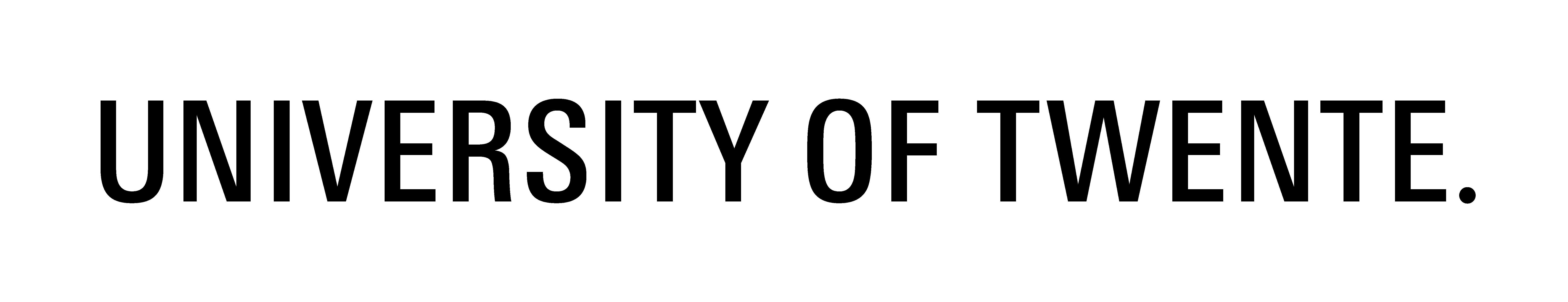 ROTATED FACTOR MATRIX
In this case it MAY be that a simpler interpretation can be found assuming the factors are correlated

Use another rotation method!
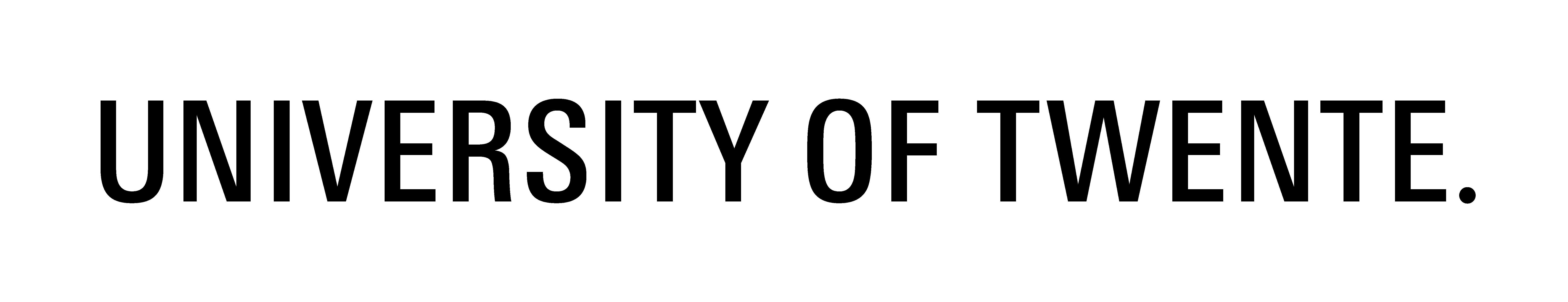 [Speaker Notes: Suppose you have selected 3 factor]
THIS MICROLECTURE
Interpreting factor loadings after rotating factors/dimensions in exploratory factor analysis
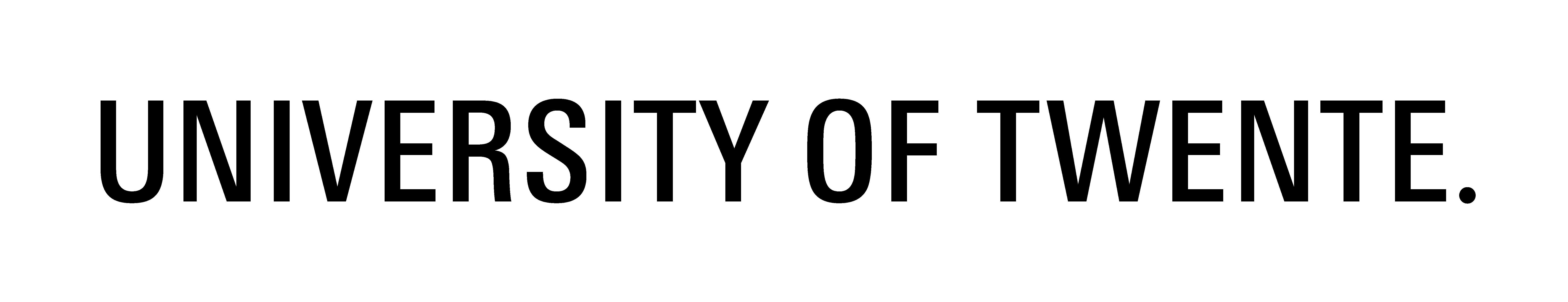